«Только те знания становятся нашим достоянием, которые мы добываем сами».
Якуб Колас
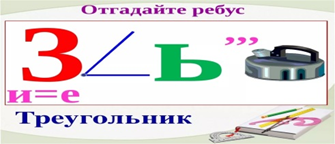 Работа в парах
Решить задачу
Дан треугольник АВС, где ∠ А=50°, ∠ В=110°. Найти ∠ С
Теорема о сумме углов треугольника
Учитель математики 
Анциферова Ольга Владимировна
Цели урока
….чему равна сумма углов треугольника
….теорему о сумме углов треугольника
….решать задачи, используя доказанную теорему
Работа в группах
1 группа будет работать с чертежами треугольников и транспортирами. 
2 группа будет работать с 3 треугольниками с помощью транспортира измерить углы треугольника; найти их сумму 
3 группа будут работать с подручным материалом. Вырезать из листа бумаги треугольник;
•	обозначить углы этого треугольника числами 1, 2 и 3;
•	 отрезать ножницами все углы; 
•	собрать  их в одной общей точке; 
•	сравнить результаты; 
•	сделать вывод. 
4 группа будут работать с подручным материалом Вырезать из листа бумаги треугольник;
•	отогнуть один угол треугольника так, чтобы он касался противоположной стороны, и линия сгиба была параллельна этой стороне;
•	второй угол треугольника отогнуть так, чтобы он соприкасался с первым углом;
•	аналогично отогнуть третий угол треугольника;  
•        сделать вывод.
Динамическая  пауза
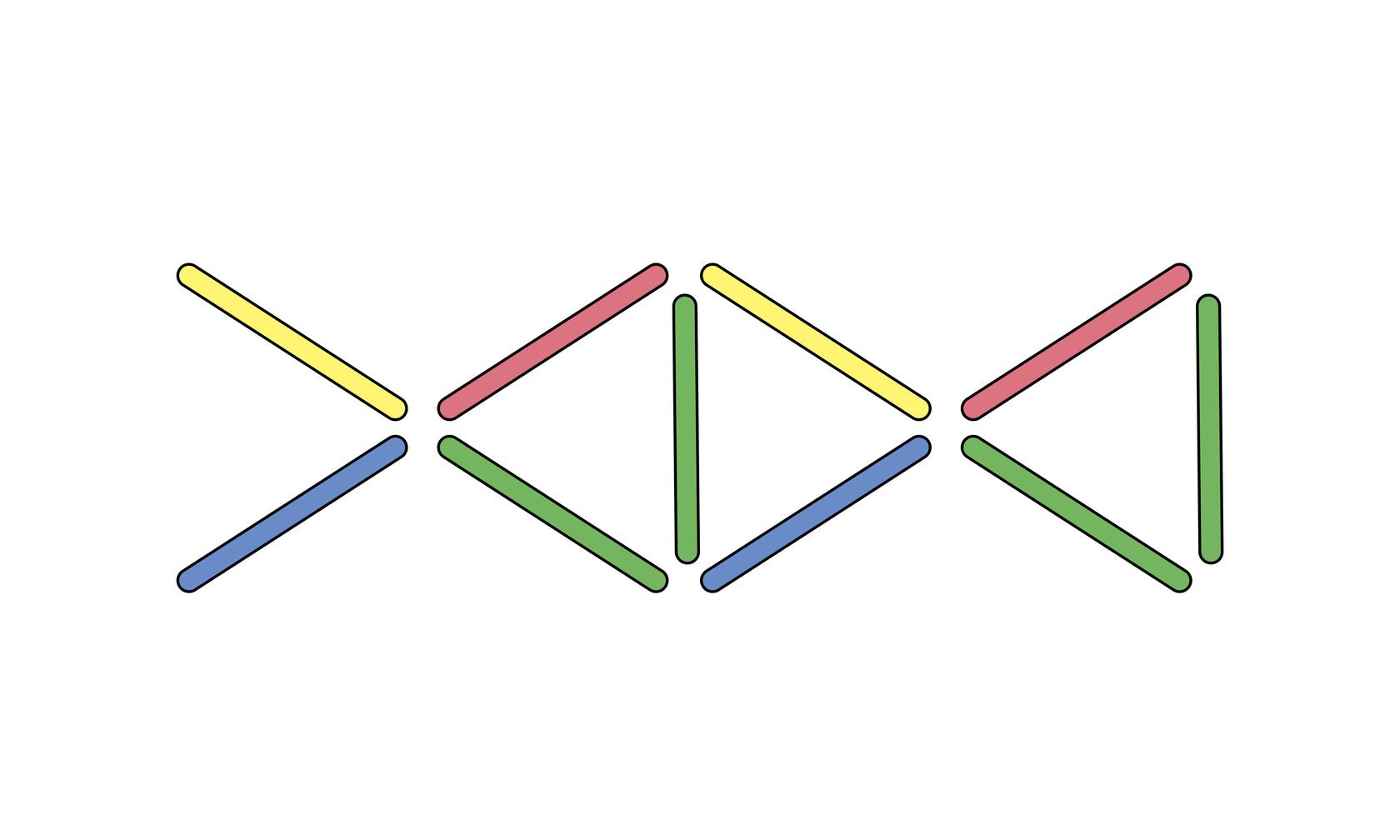 Задача 1. Построить треугольник по трем заданным углам 
∠А =90º, ∠ В =45º, ∠ С = 45º. 
∠А =90º, ∠В =60º, ∠ С = 45º . 
∠ А =50º, ∠В =60º, ∠С = 70º.
∠А =40º, ∠В =60º, ∠С = 90º.
Теорему о сумме углов треугольника использовали ещё в Древнем Египте. Доказательство этой теоремы содержалось ещё в комментарии к «Началам» Евклида древнегреческого учёного Прокла (5в н.э.) Прокл утверждает, что согласно Евдему Родосскому это доказательство было открыто ещё пифагорейцами
Самостоятельная работа с самопроверкой по эталону
Задача 2. Дан треугольник АВС, где угол А равен 60º, угол В = 100º. Найти угол С .
Задача 3.  В треугольнике АВС найдите неизвестные углы, если угол  А  на 30º больше угла В,   а угол С равен 85º.
Домашнее задание
Исследовательское: Существует ли треугольник, у которого: а) два прямых угла; б) два тупых угла; в) больший угол меньше 60; г) меньший угол больше 60; д) один из углов равен сумме двух других?
Рефлексия
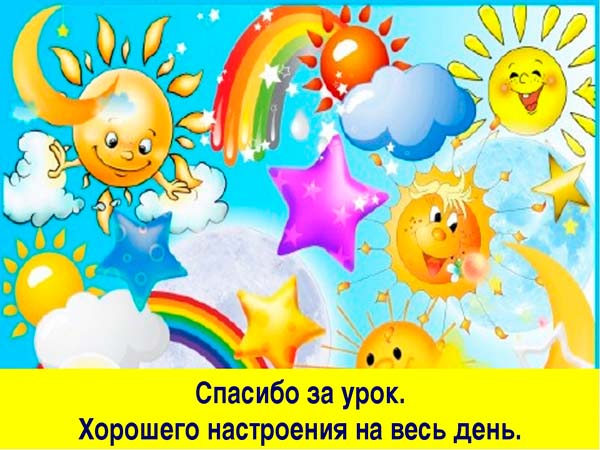